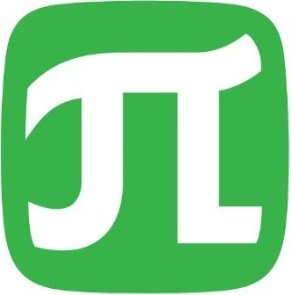 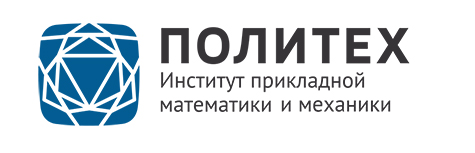 Обобщение квазитрехмерной модели пенного ГРП для учета зависимости реологических свойств жидкости разрыва от температуры
Выполнил студент гр. 3630103/60201			              Филиппова В.В.
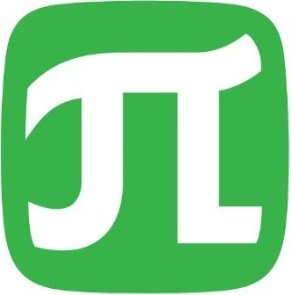 Введение
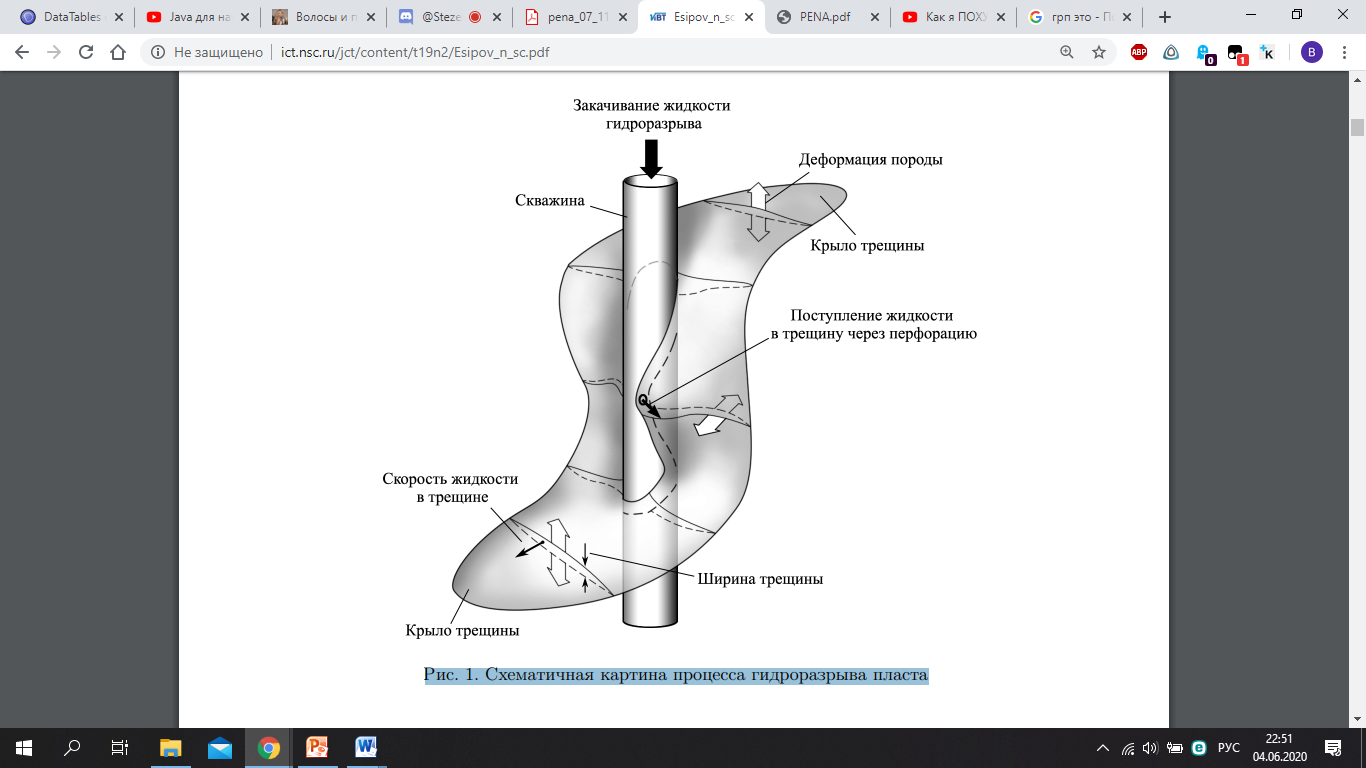 Схематичная картина процесса гидроразрыва пласта1

1Черный С.Г. , В.Н. Лапин, Д.В. Есипов, Д.С. Куранаков. Методы моделирования зарождения и распространения трещин ; Изд-во СО РАН, 2016
2
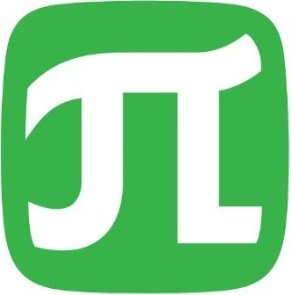 Пенный ГРП
Пена = жидкость + газ (N2, CO2)
Преимущества: 
	
  Минимизируется используемый объем жидкой фазы
  Захват и перенос пропанта из-за высокой вязкости 
  Низкий уровень утечек в пласт
  После ГРП газ выталкивает 
жидкость из трещины
Недостатки:

  Высокая стоимость
  Сложности в расчете геометрии трещины ГРП из-за сложной физики и введения упрощений
3
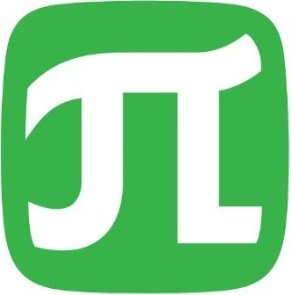 Моделирование пенного ГРП
Модель обычного ГРП	Модель пенного ГРП
  Нет газа в жидкости		  Есть газ в жидкости

    	K = const				K ≠ const    	
	n = const				n ≠ const    	
	𝜌 = const				𝜌 ≠ const

Г — объемная доля газа в жидкости (качество)
4
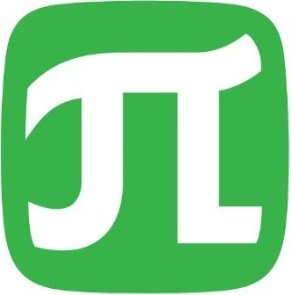 Влияние объёмной доли газа на развитие финальной формы трещины в квазитрёхмерной модели
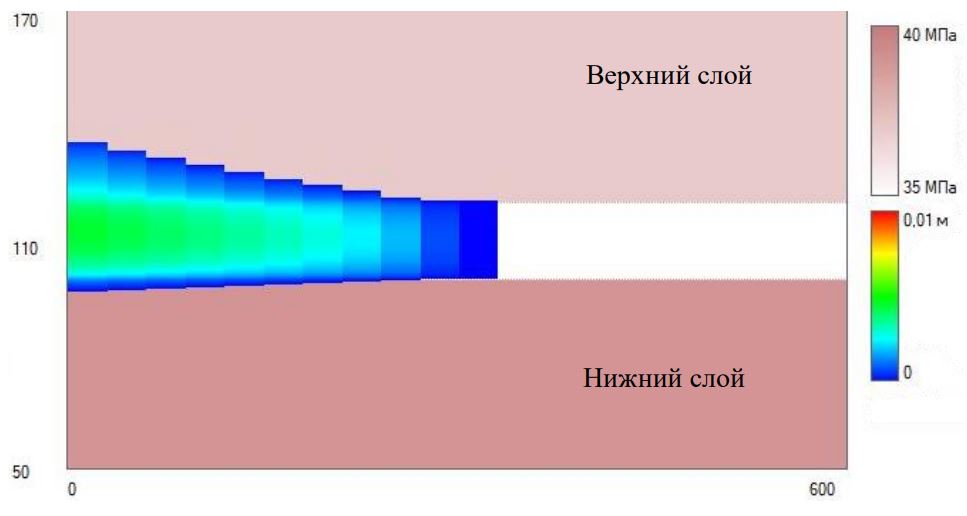 (а)						(б)

Развитие трещины при пенном ГРП 
при Г = 0% (а) и Г = 25% (б)
5
[Speaker Notes: Но на текущий момент программа учитывает только влияние газовой фазы в пене и пренебрегает влиянием температуры. Поэтому для учёта её влияния в данной работе будут заменены зависимости для k и n на таблицы, построенные согласно экспериментальным данным, а для вычисления промежуточных значений будет использована интерполяция.]
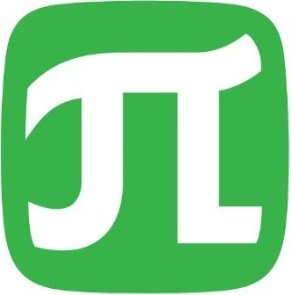 Моделирование пенного ГРП
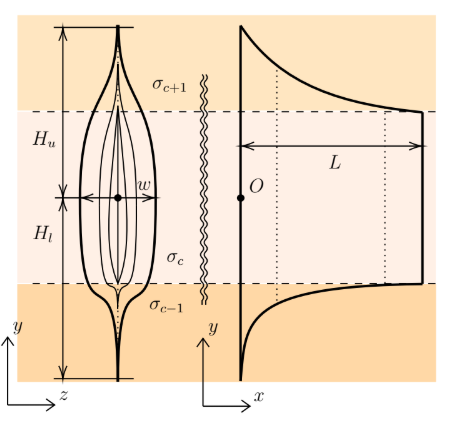 Геометрия трещины в 
квазитрехмерной постановке 2




2 Antonov I.D. Numerical Modeling of Hydraulic Fracturing with Foams and Energized Fluids, 2020
6
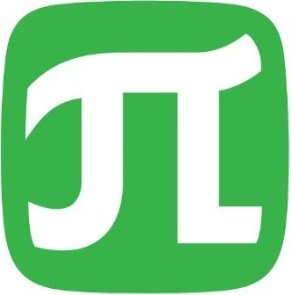 Моделирование пенного ГРП
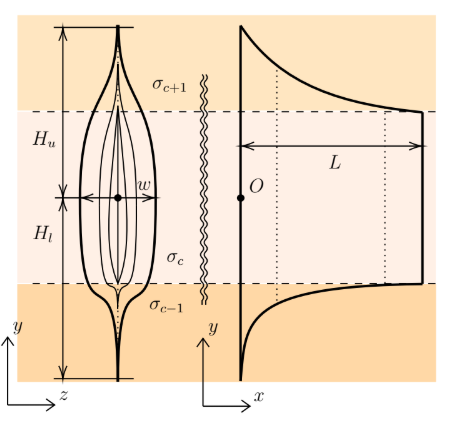 Геометрия трещины в 
квазитрехмерной постановке 2




2 Antonov I.D. Numerical Modeling of Hydraulic Fracturing with Foams and Energized Fluids, 2020
7
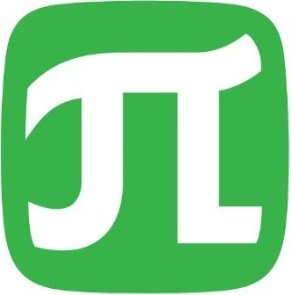 Моделирование пенного ГРП
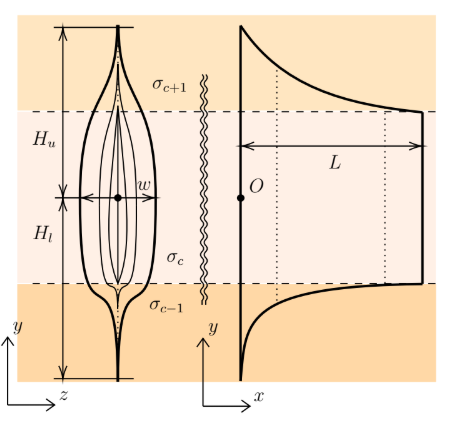 Геометрия трещины в 
квазитрехмерной постановке 2


2 Antonov I.D. Numerical Modeling of Hydraulic Fracturing with Foams and Energized Fluids, 2020
3 Howard and Fast: Optimum fluid characteristics for fracture extension, API, 261-270 USA (1972)
8
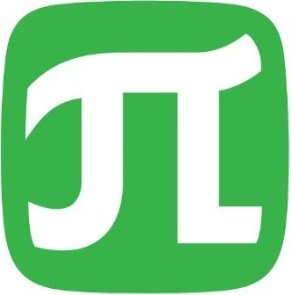 Моделирование пенного ГРП
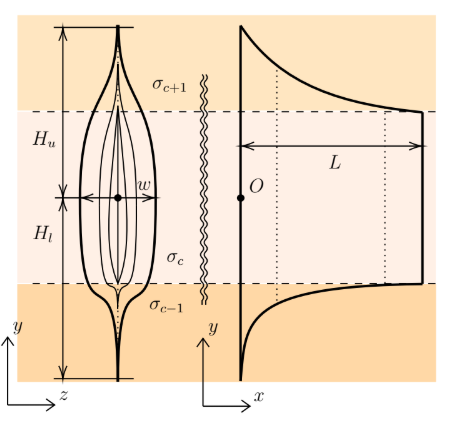 Геометрия трещины в 
квазитрехмерной постановке2




2Antonov I.D. Numerical Modeling of Hydraulic Fracturing with Foams and Energized Fluids, 2020
9
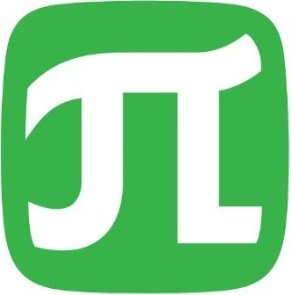 Задачи, решаемые в работе
Обобщение квазитрёхмерной модели развития трещины при пенном ГРП на учёт зависимости реологических параметров пен от температуры путём поиска подходящего метода интерполяции данных 
Проведение серии расчетов с использованием исходной и обобщенной модели учета температуры с целью их качественного и количественного сравнения (случай без утечек)
Проведение серии расчетов с использованием исходной и обобщенной модели учета температуры с целью их качественного и количественного сравнения (случай с утечками)
10
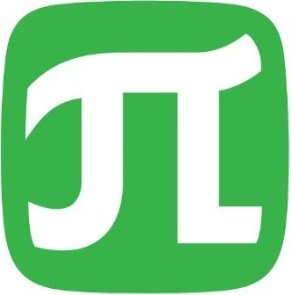 Исследование подходящих методов интерполяции
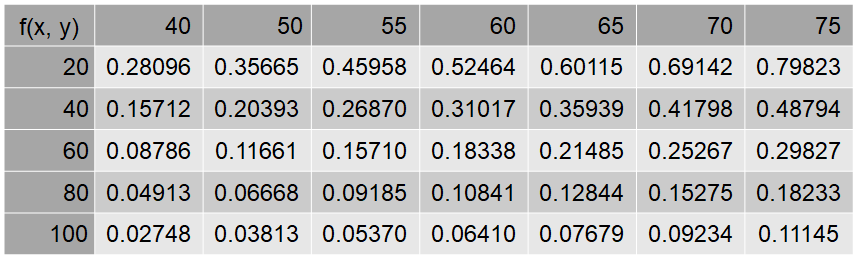 Пример данных для интерполяции
что будет при х = 45 и у = 70?
11
[Speaker Notes: Реализация алгоритма интерполяции параметров степенной жидкости по качеству и температуре]
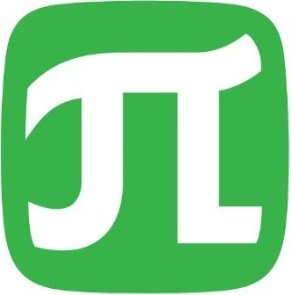 Линейная интерполяция
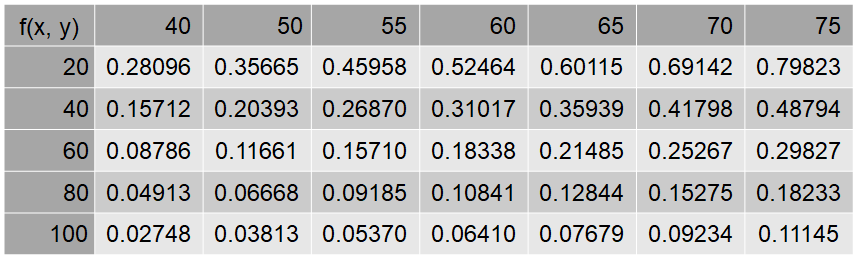 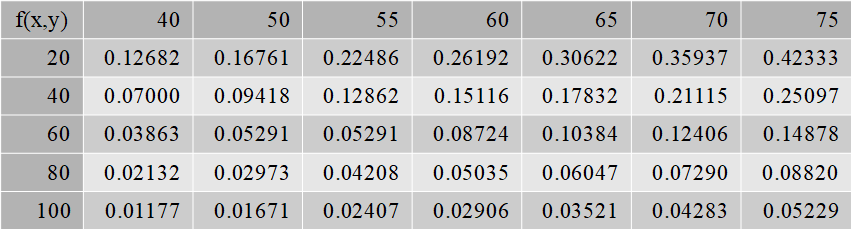 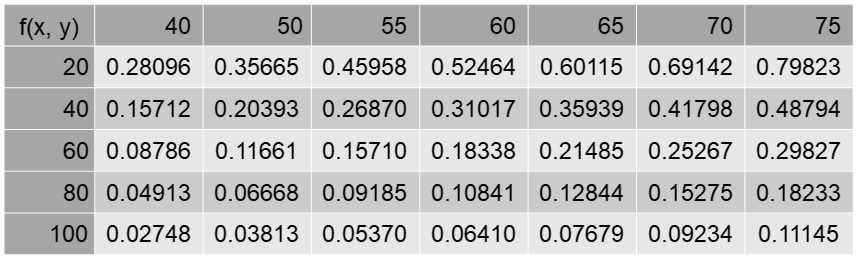 Алгоритм линейной интерполяции
12
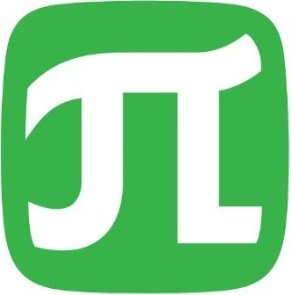 Интерполяция многочленом 
Лагранжа
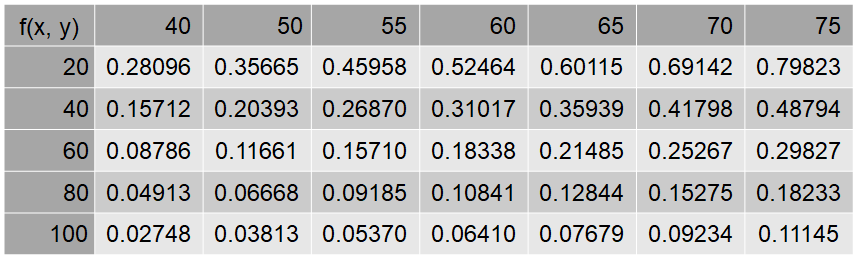 Пример данных для интерполяции
13
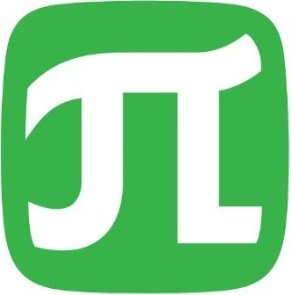 Экспоненциальная интерполяция
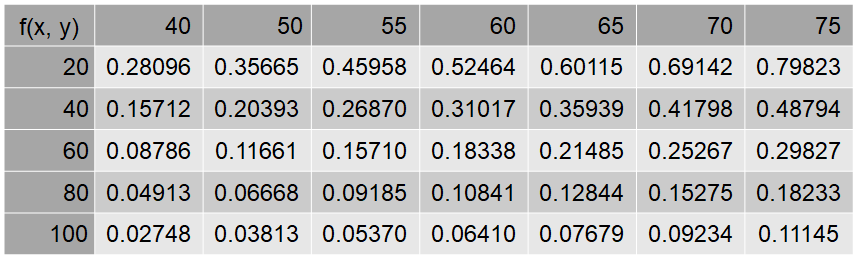 Пример данных для интерполяции
14
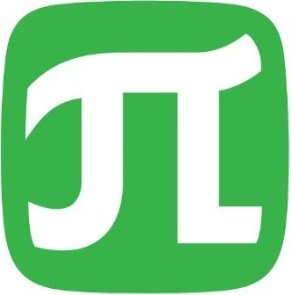 Сравнение методов
Из оставшихся методов выбираем наиболее точный - экспоненциальной интерполяции.
15
[Speaker Notes: Таблица красивая]
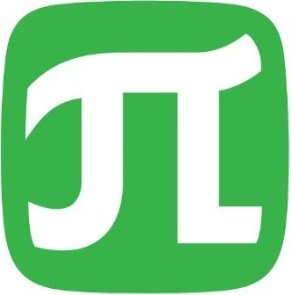 Сравнение исходной модели с обобщенной в случае без утечек
Проведены серии расчетов с использованием исходной модели (где K и n вычисляются с помощью корреляционных соотношений, по которым вычислялись используемые значения для пен) и обобщенной модели (где K и n учитываются непосредственно по экспериментальным данным интерполяционным методом)

Исследование проводилось для трёх пен:
2396.53 кг/м3, 3594.79 кг/м3, 4793.06 кг/м3 
Исследуемые температуры:
311 K, 325 K, 339 K, 353 K, 366 K.
16
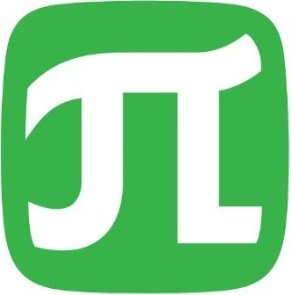 Исследование исходной модели(без утечек)
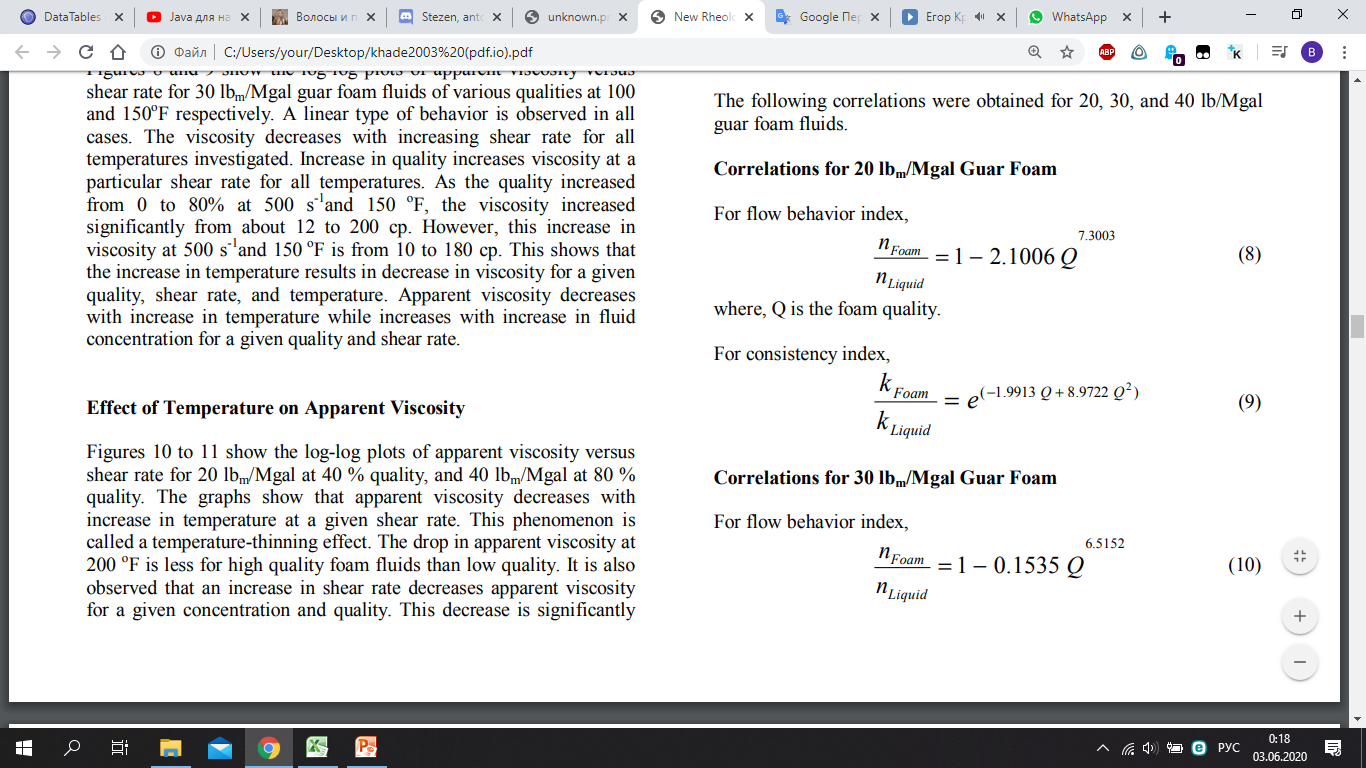 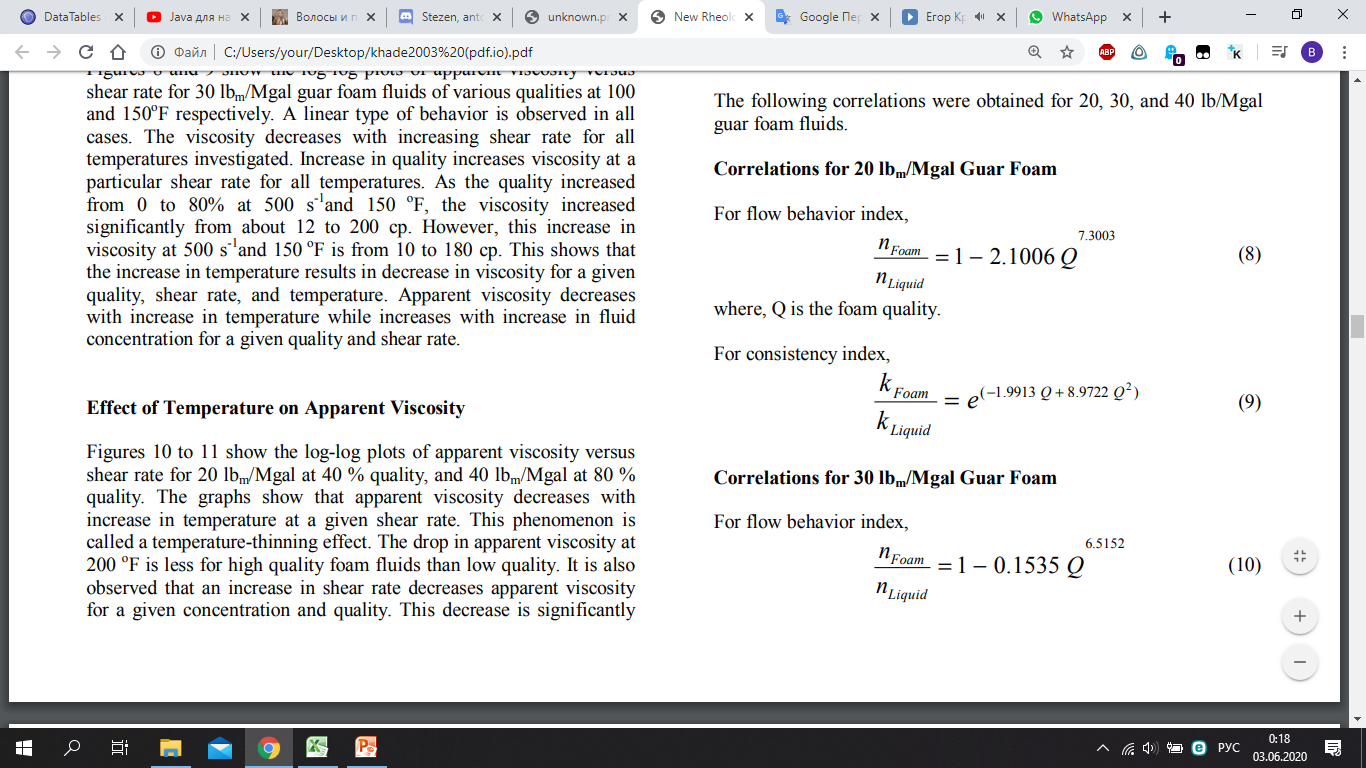 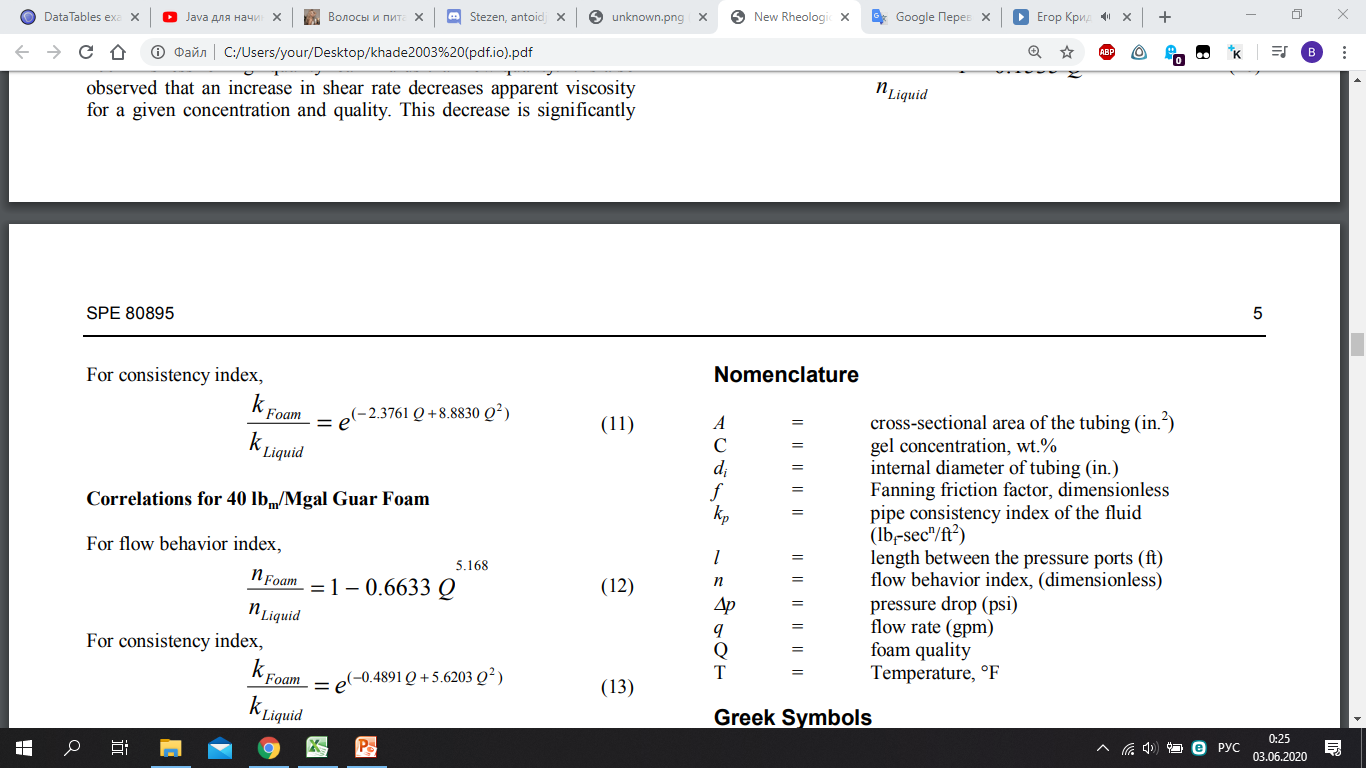 Корреляционные соотношения4 для безразмерного индекса поведения жидкости (n) и коэффициента густоты  потока (k)
4Sudhakar D. Khade, SPE; Subhash N. Shah, SPE. New Rheological Correlations For Guar Foam Fluids, 2003
17
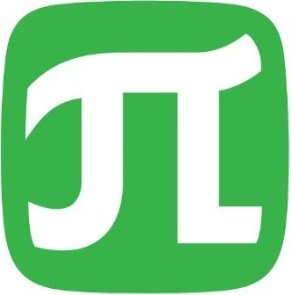 Исследование исходной модели(без утечек)
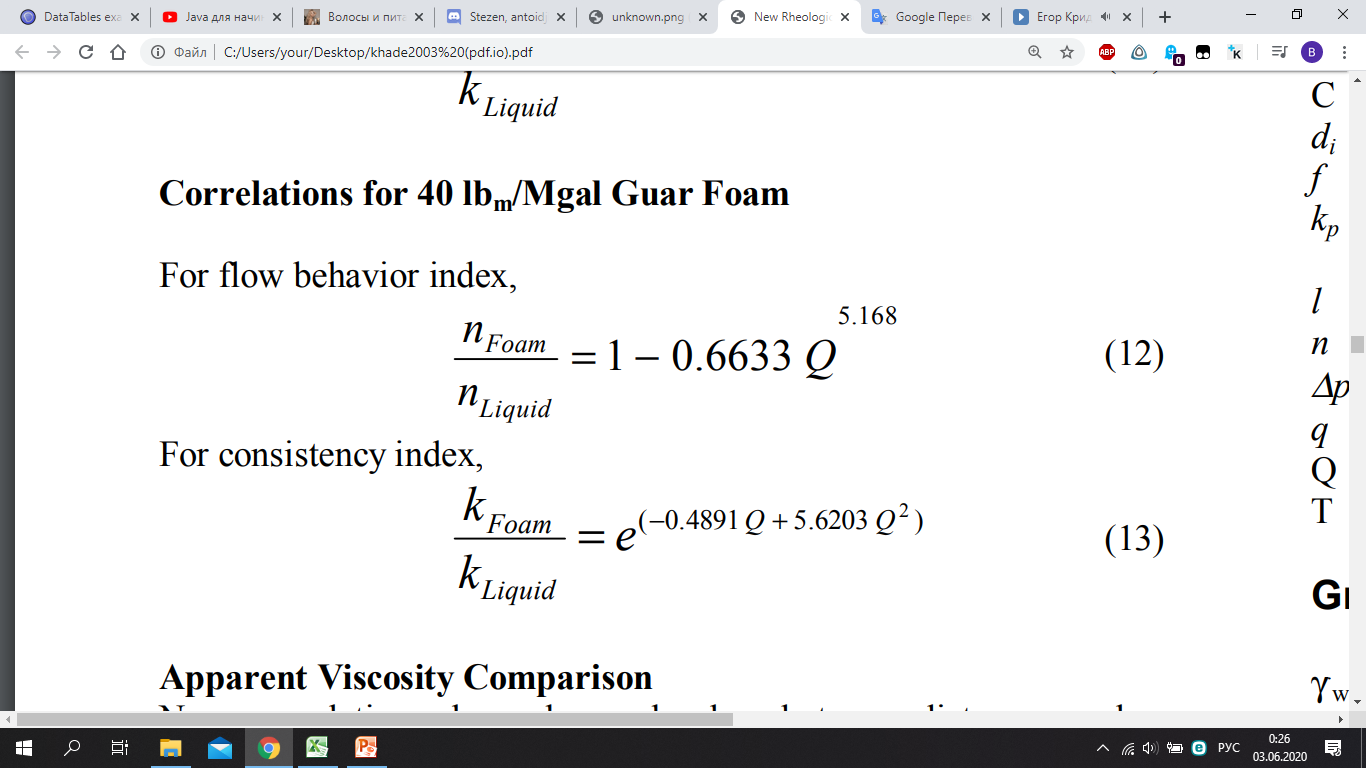 Корреляционные соотношения4 для безразмерного индекса поведения жидкости (n) и коэффициента густоты  потока (k)
4Sudhakar D. Khade, SPE; Subhash N. Shah, SPE. New Rheological Correlations For Guar Foam Fluids, 2003
18
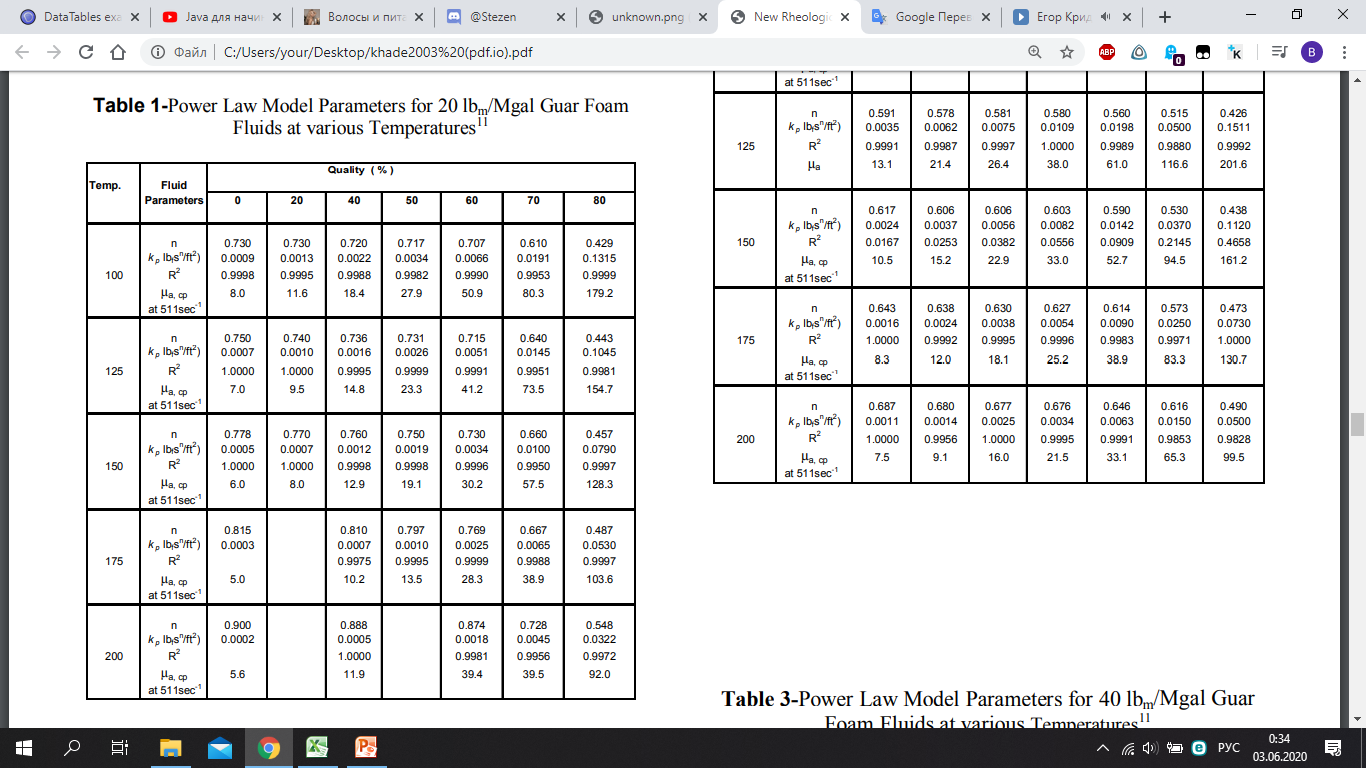 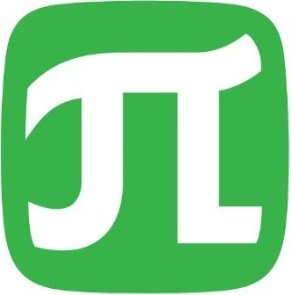 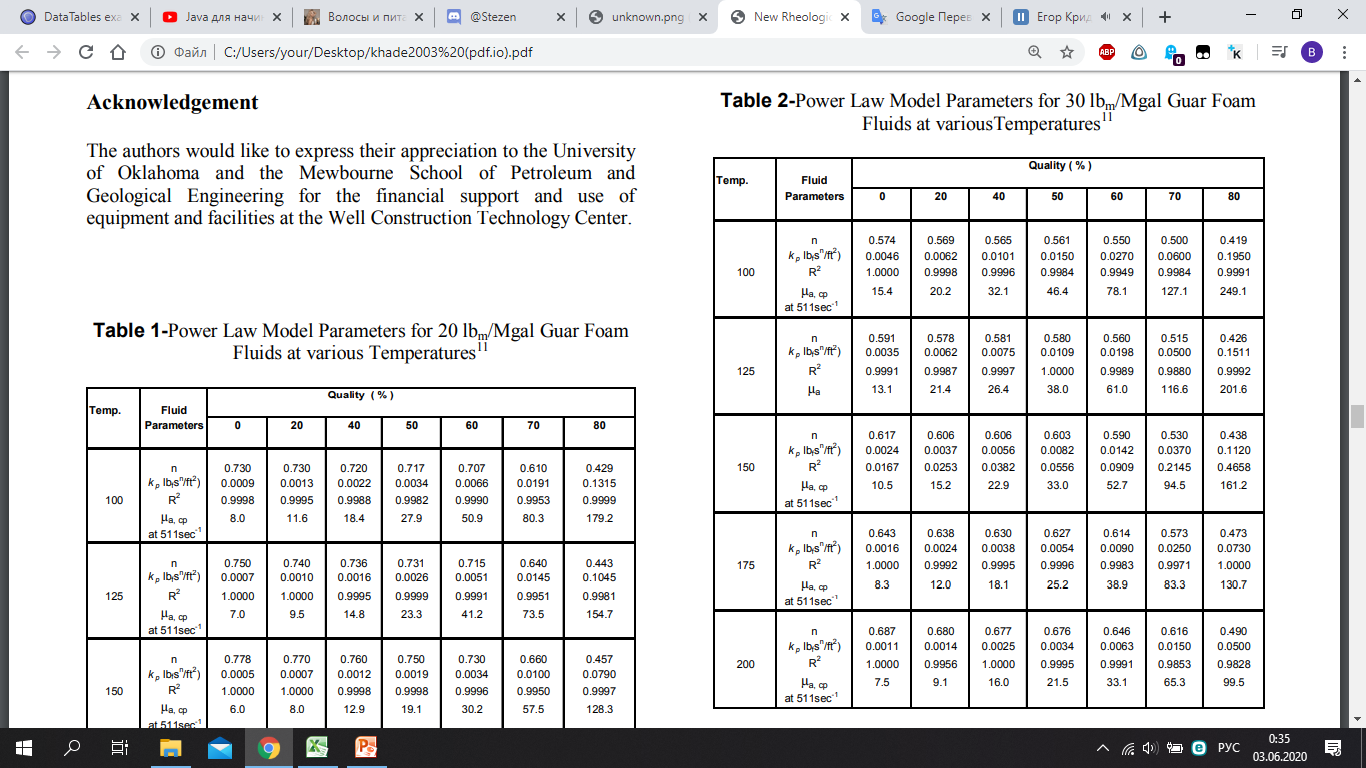 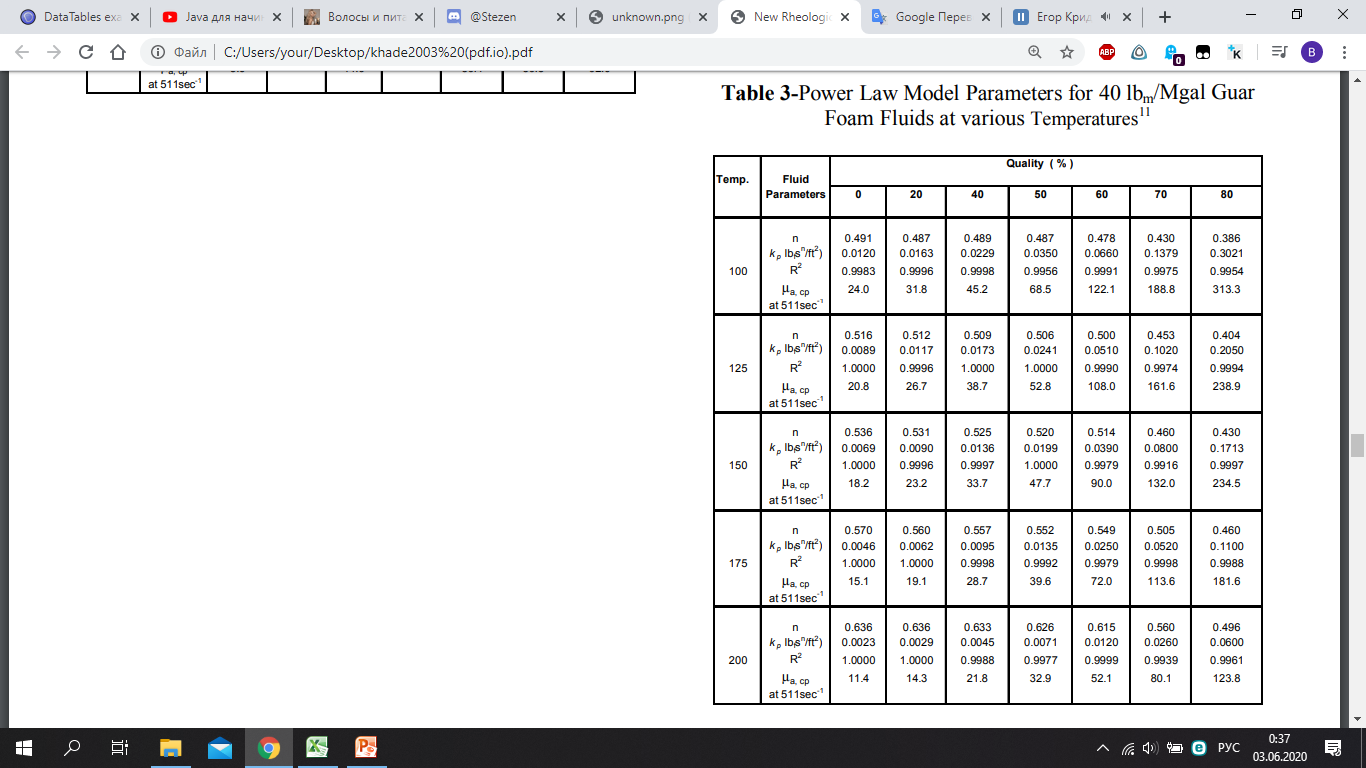 Параметры исследуемых пен
19
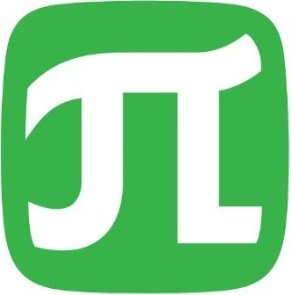 Пример входных данных
20
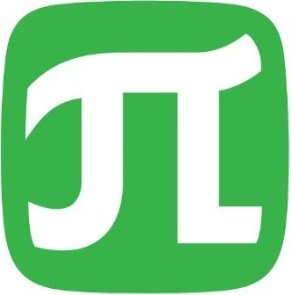 Пример входных данных
21
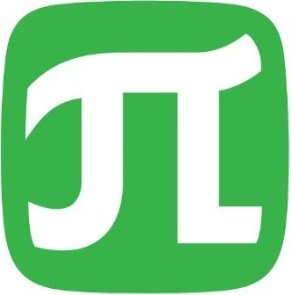 Пример входных данных
22
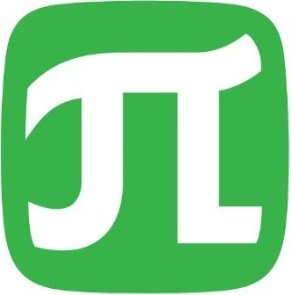 Исследование модели с учётом влияния температуры по 1 закону (без утечек)
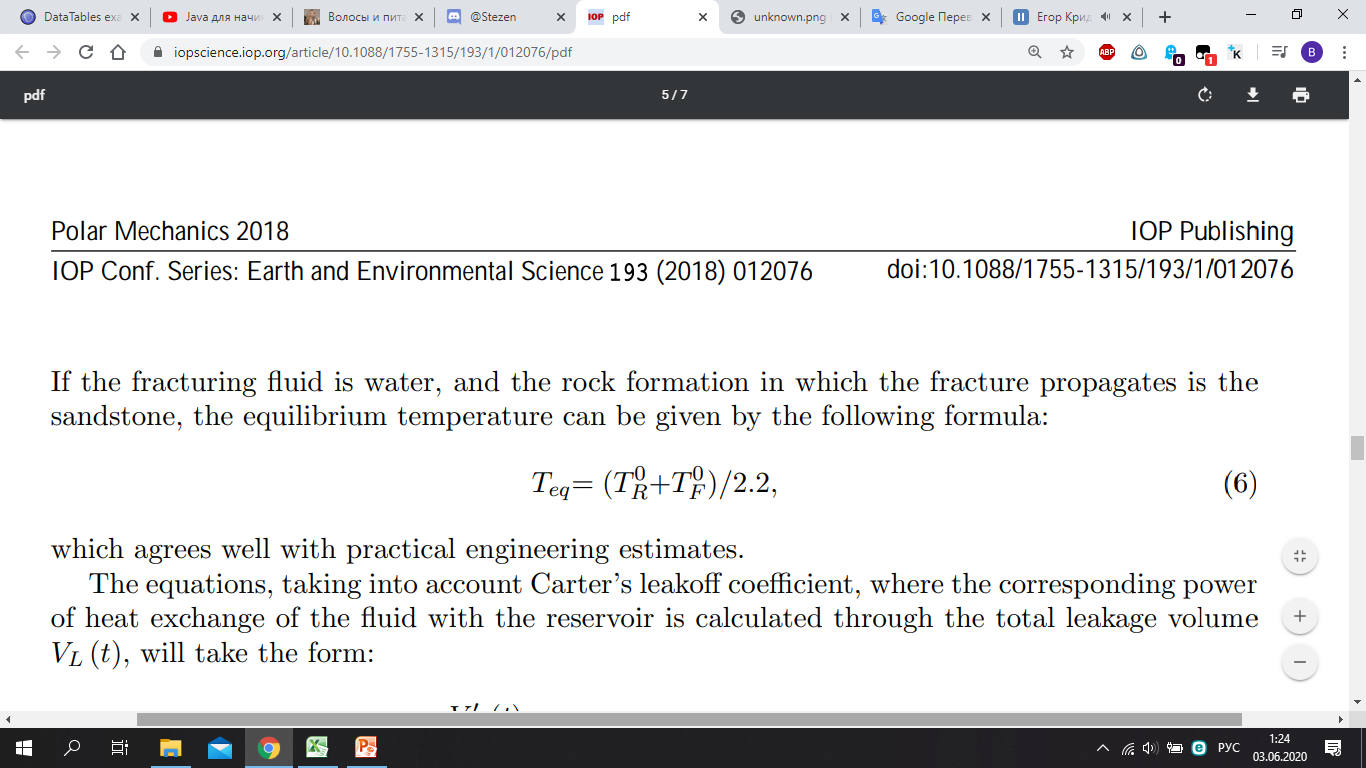 5Babenkov M. B. Temperature of rock formation and fracturing fluid during the hydraulic fracturing process, 2018
23
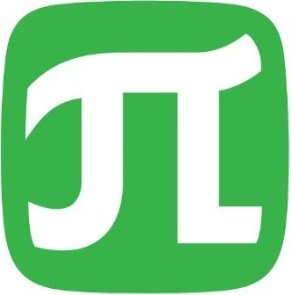 Исследование модели с учётом влияния температуры по 1 закону (без утечек)
Исходная:
Обобщённая по 1 закону:
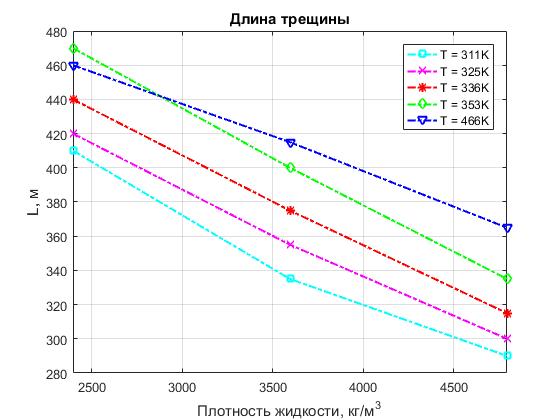 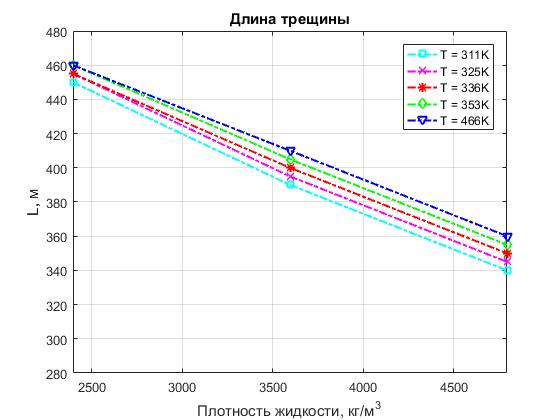 При увеличении плотности пены наблюдается увеличения влияния температуры на геометрию трещины;
При учёте температурных эффектов длина трещины может отличаться от случая, когда мы пренебрегаем данным параметром, до 18.31%.
24
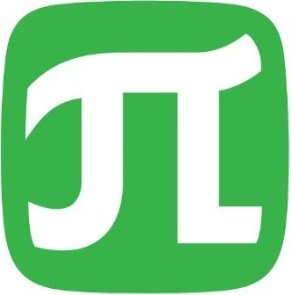 Исследование модели с учётом влияния температуры по 1 закону (без утечек)
Исходная:
Обобщённая по 1 закону:
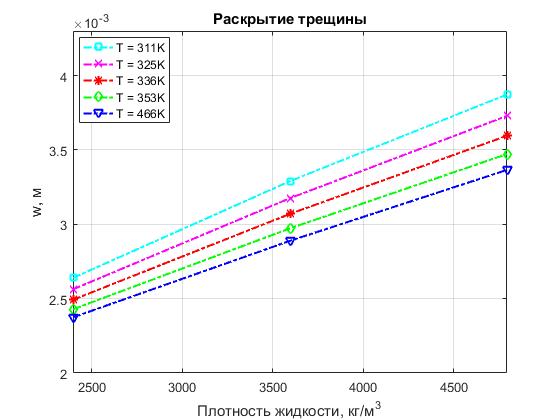 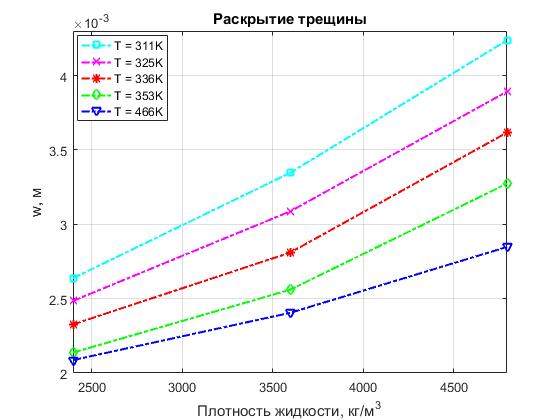 При увеличении плотности пены наблюдается увеличения влияния температуры на геометрию трещины;
При учёте температурных эффектов раскрытие трещины может отличаться от случая, когда мы пренебрегаем данным параметром, до 22.04%.
25
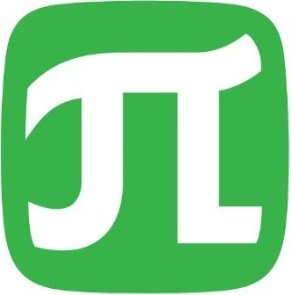 Исследование модели с учётом влияния температуры по 1 закону (без утечек)
Исходная:
Обобщённая по 1 закону:
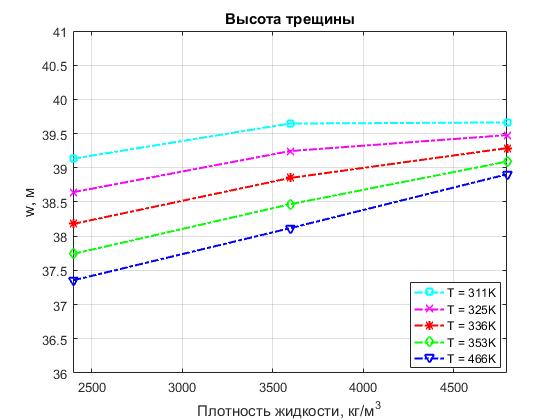 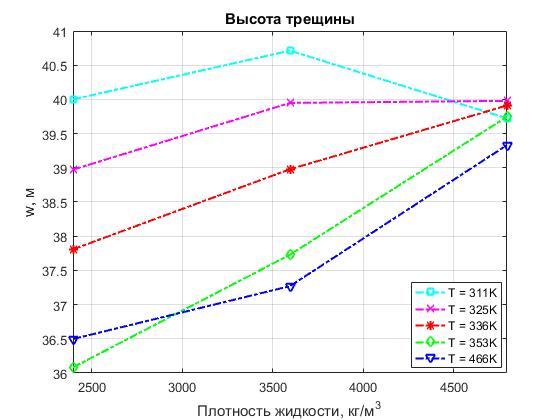 При увеличении плотности пены наблюдается увеличения влияния температуры на геометрию трещины;
При учёте температурных эффектов высота трещины может отличаться от случая, когда мы пренебрегаем данным параметром, до 5.99%.
26
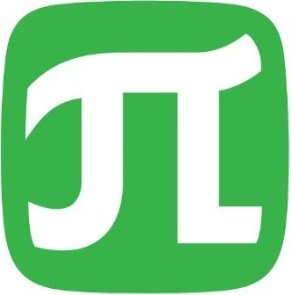 Исследование модели с учётом влияния температуры по 2 закону (без утечек)
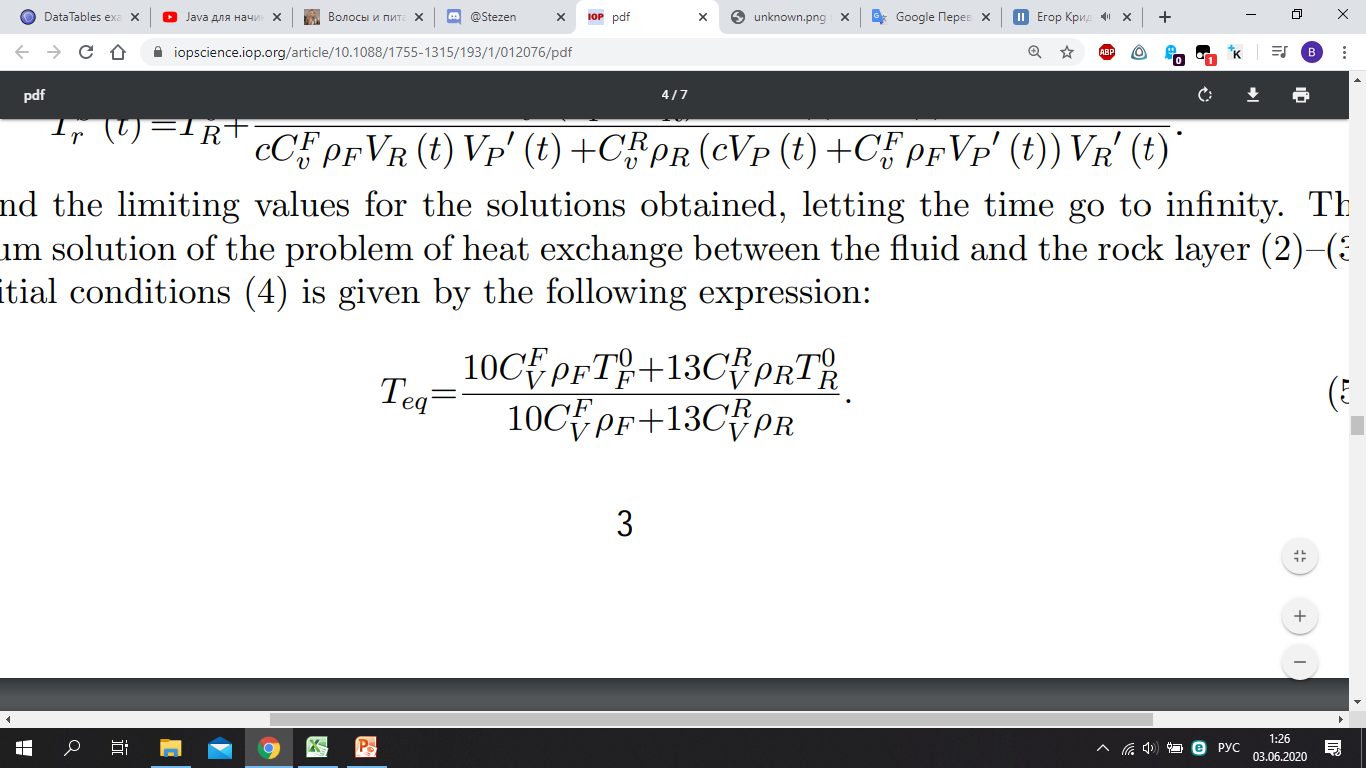 5Babenkov M. B. Temperature of rock formation and fracturing fluid during the hydraulic fracturing process, 2018
27
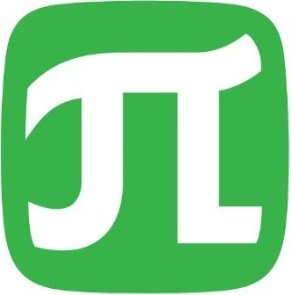 Исследование модели с учётом влияния температуры по 2 закону (без утечек)
Исходная:
Обобщённая по 2 закону:
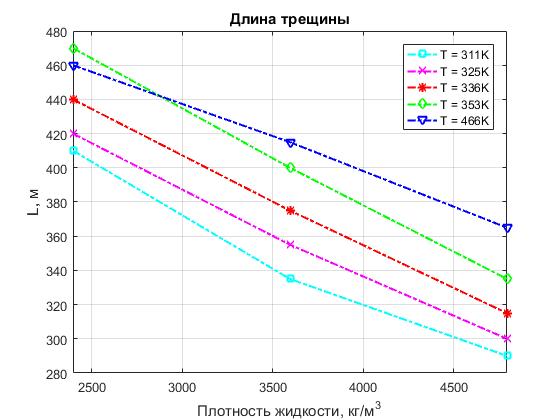 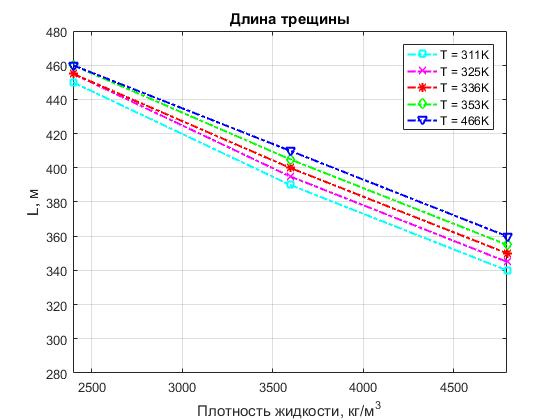 При увеличении плотности пены наблюдается увеличения влияния температуры на геометрию трещины;
При учёте температурных эффектов длина трещины может отличаться от случая, когда мы пренебрегаем данным параметром, до 14.71%.
28
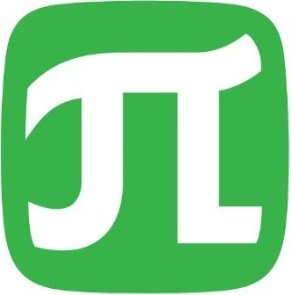 Исследование модели с учётом влияния температуры по 2 закону (без утечек)
Исходная:
Обобщённая по 2 закону:
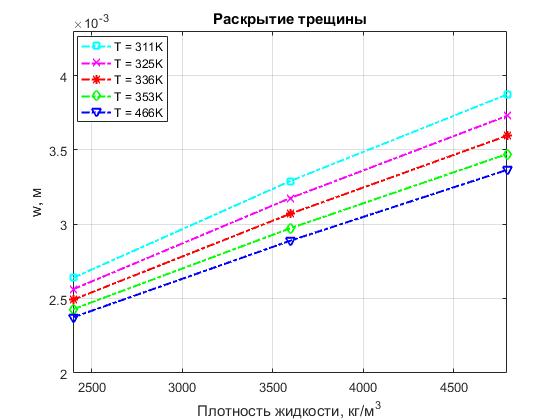 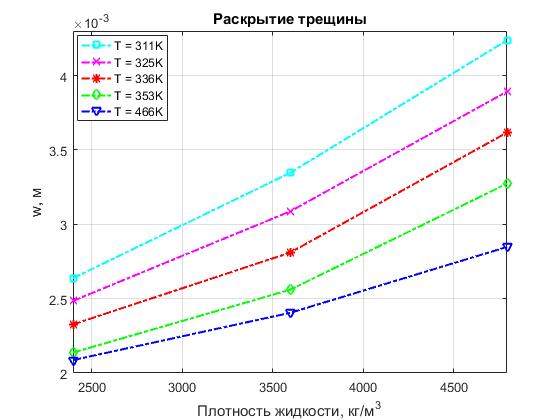 При увеличении плотности пены наблюдается увеличения влияния температуры на геометрию трещины;
При учёте температурных эффектов раскрытие трещины может отличаться от случая, когда мы пренебрегаем данным параметром, до 16.77%.
29
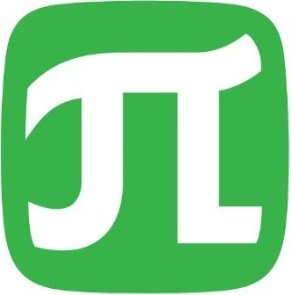 Исследование модели с учётом влияния температуры по 2 закону (без утечек)
Исходная:
Обобщённая по 2 закону:
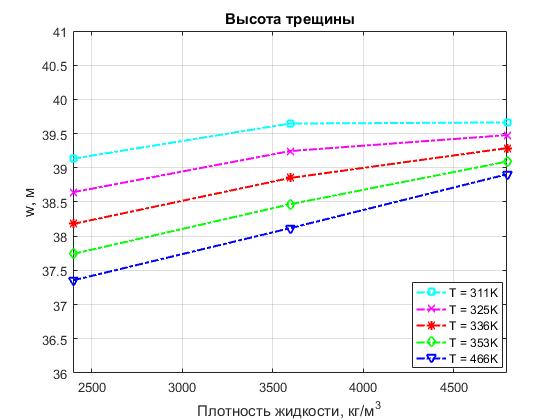 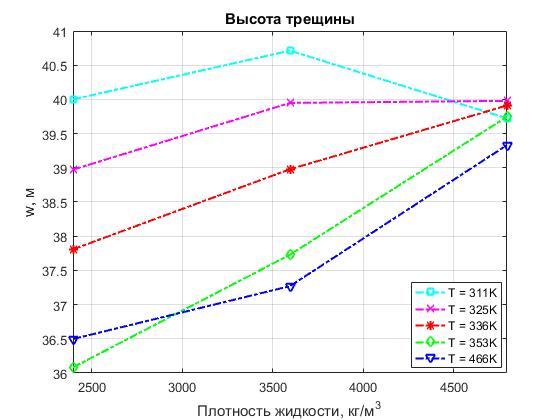 При увеличении плотности пены наблюдается увеличения влияния температуры на геометрию трещины;
При учёте температурных эффектов высота трещины может отличаться от случая, когда мы пренебрегаем данным параметром, до 4.39%.
30
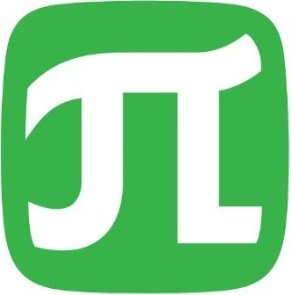 Исследование моделей ГРП (случай без утечек). Выводы
При увеличении плотности пены наблюдается увеличения влияния температуры на геометрию трещины;

При учёте температурных эффектов геометрические параметры могут отличаться от случая, когда мы пренебрегаем данным параметром, до 22.04%.
31
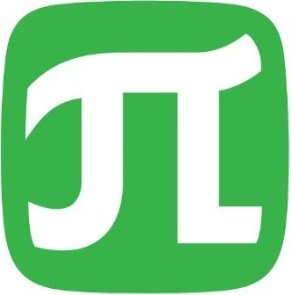 Сравнение исходной модели с обобщенной в случае с утечками
32
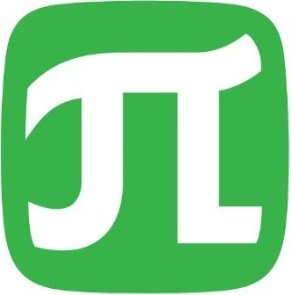 Исследование модели с учётом влияния температуры по 1 закону (с утечками)
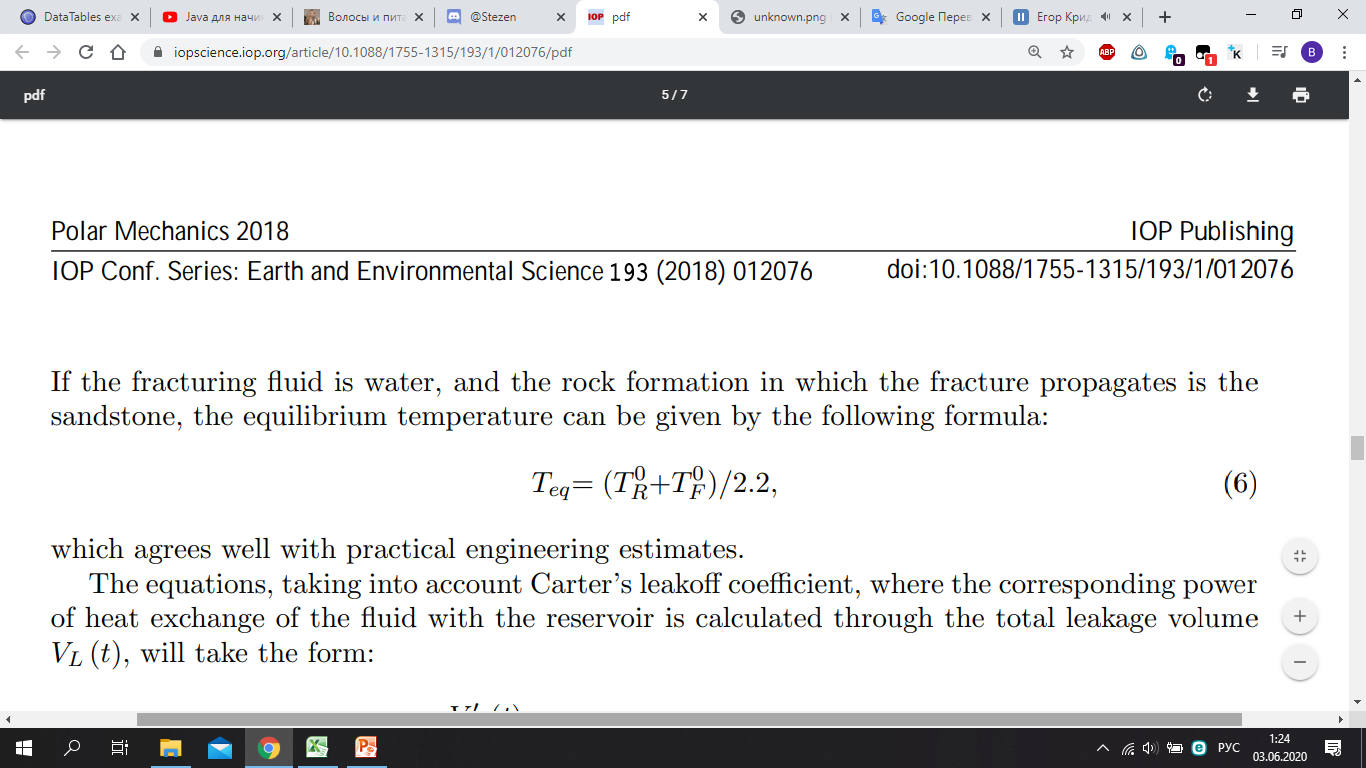 5Babenkov M. B. Temperature of rock formation and fracturing fluid during the hydraulic fracturing process, 2018
33
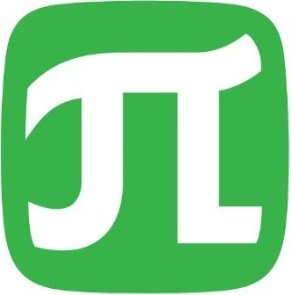 Исследование модели с учётом влияния температуры по 1 закону (с утечками)
Исходная:
Обобщённая по 1 закону:
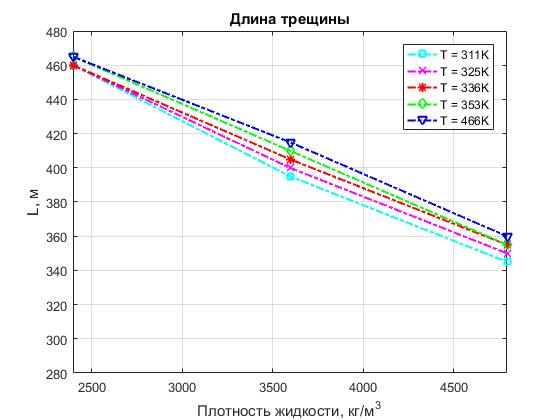 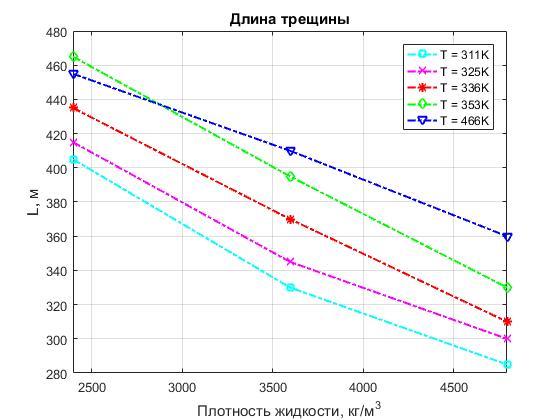 При увеличении плотности пены наблюдается увеличения влияния температуры на геометрию трещины;
При учёте температурных эффектов длина трещины может отличаться от случая, когда мы пренебрегаем данным параметром, до 17.39%.
34
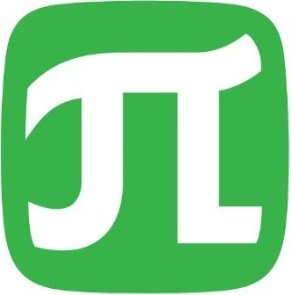 Исследование модели с учётом влияния температуры по 1 закону (с утечками)
Исходная:
Обобщённая по 1 закону:
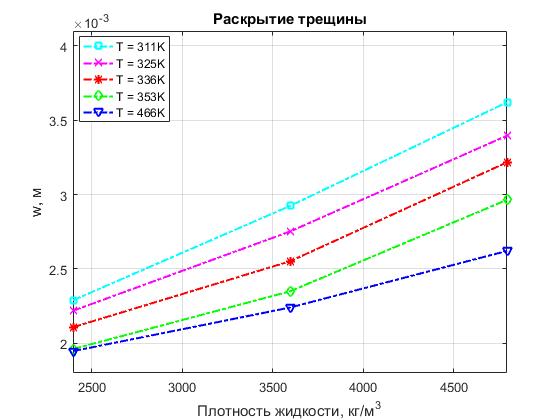 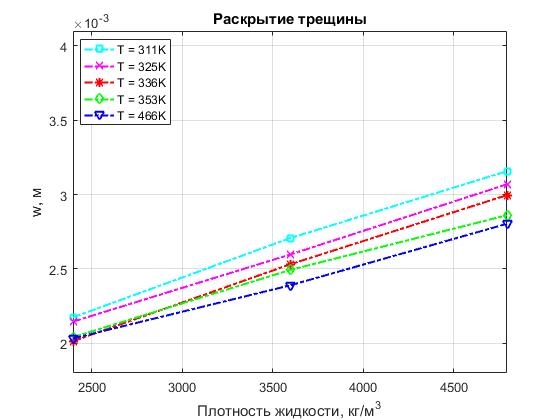 При увеличении плотности пены наблюдается увеличения влияния температуры на геометрию трещины;
При учёте температурных эффектов раскрытие трещины может отличаться от случая, когда мы пренебрегаем данным параметром, до 14.66%.
35
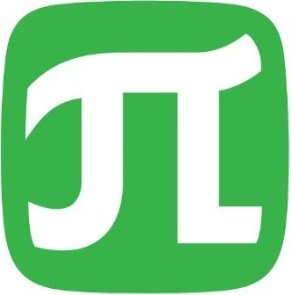 Исследование модели с учётом влияния температуры по 1 закону (с утечками)
Исходная:
Обобщённая по 1 закону:
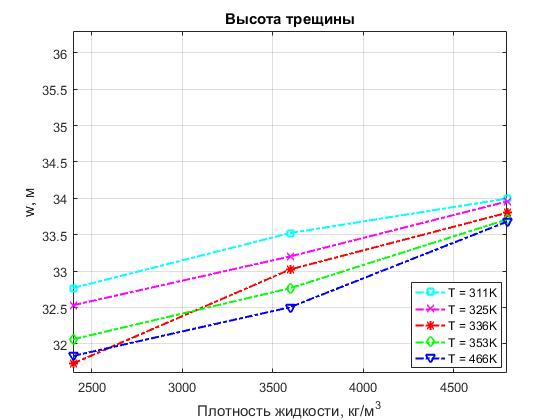 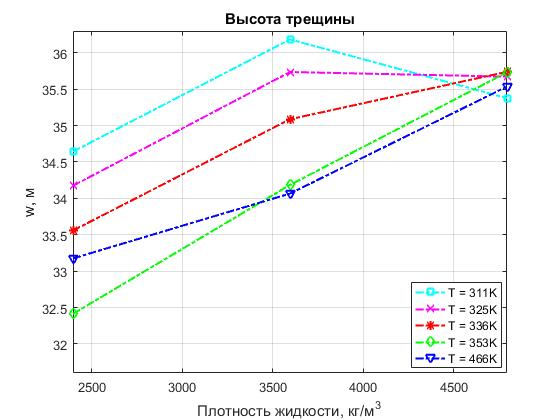 При увеличении плотности пены наблюдается увеличения влияния температуры на геометрию трещины;
При учёте температурных эффектов высота трещины может отличаться от случая, когда мы пренебрегаем данным параметром, до 7.94%.
36
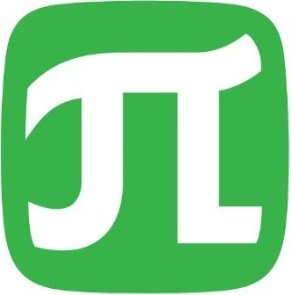 Исследование модели с учётом влияния температуры по 2 закону (с утечками)
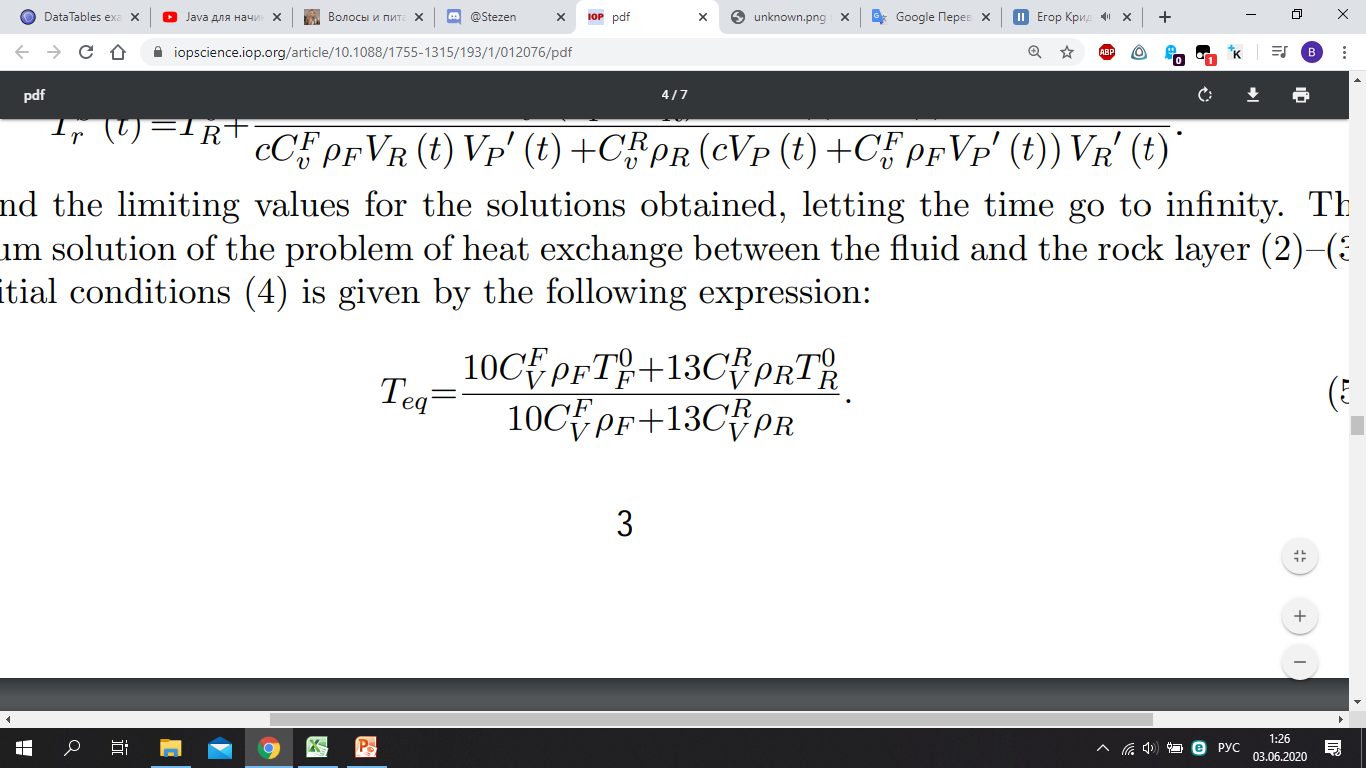 5Babenkov M. B. Temperature of rock formation and fracturing fluid during the hydraulic fracturing process, 2018
37
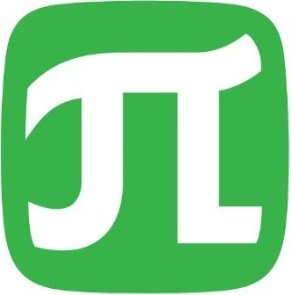 Исследование модели с учётом влияния температуры по 2 закону (с утечками)
Исходная:
Обобщённая по 2 закону:
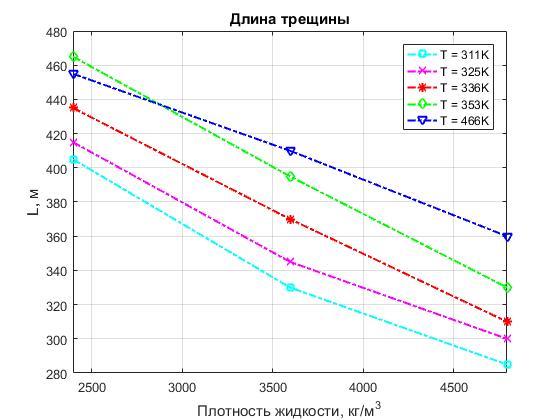 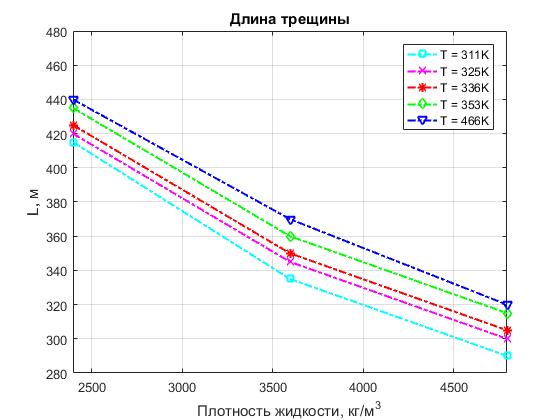 При увеличении плотности пены наблюдается увеличения влияния температуры на геометрию трещины;
При учёте температурных эффектов длина трещины может отличаться от случая, когда мы пренебрегаем данным параметром, до 12.50%.
38
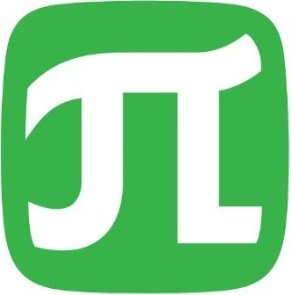 Исследование модели с учётом влияния температуры по 2 закону (с утечками)
Исходная:
Обобщённая по 2 закону:
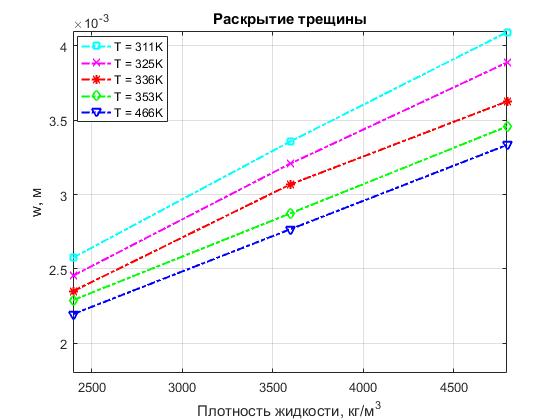 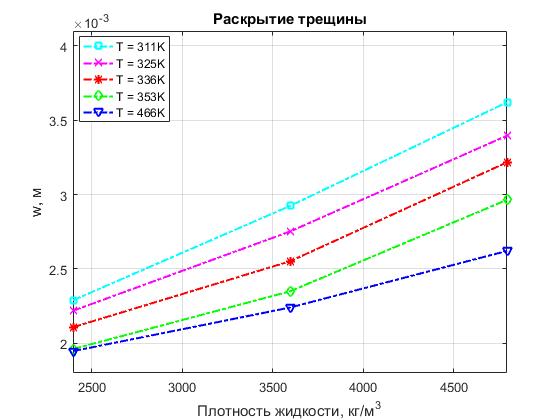 При увеличении плотности пены наблюдается увеличения влияния температуры на геометрию трещины;
При учёте температурных эффектов длина трещины может отличаться от случая, когда мы пренебрегаем данным параметром, до 21.38%.
39
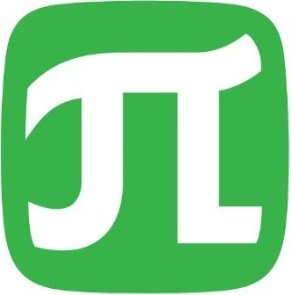 Исследование модели с учётом влияния температуры по 2 закону (с утечками)
Исходная:
Обобщённая по 2 закону:
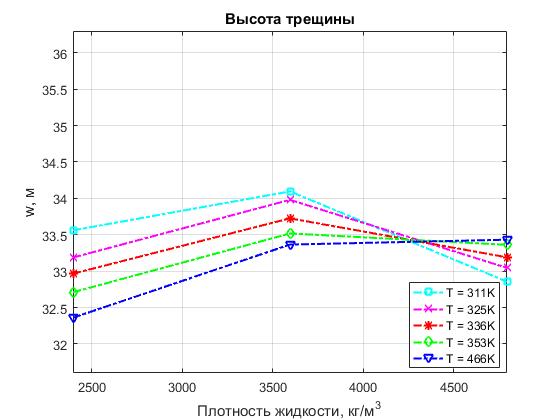 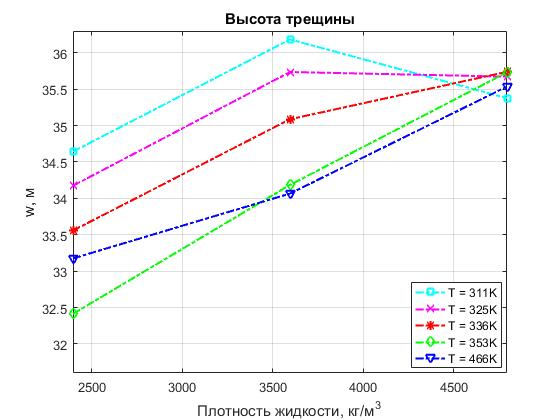 При увеличении плотности пены наблюдается увеличения влияния температуры на геометрию трещины;
При учёте температурных эффектов длина трещины может отличаться от случая, когда мы пренебрегаем данным параметром, до 7.95%.
40
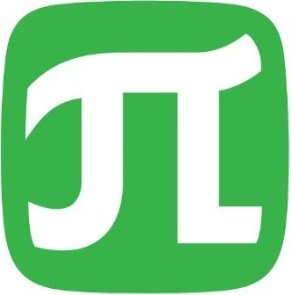 Исследование моделей ГРП (случай с утечками). Выводы
При увеличении плотности пены наблюдается увеличения влияния температуры на геометрию трещины;

При учёте температурных эффектов геометрические параметры могут отличаться от случая, когда мы пренебрегаем данным параметром, до 21.38%.
41
Заключение
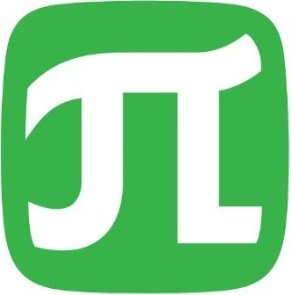 Проведена серия исследований для определения подходящего интерполяционного метода, благодаря которому была получена обобщенная реологическая модель пенного ГРП на учёт температуры. Также разработан соответствующий модуль и встроен в программу расчета геометрии трещины при пенном ГРП;

Проведена серия исследований с учётом температуры по двум законам для реологических моделей пенного ГРП в случае с утечками, в результате которой было установлено, что геометрия трещины значительно зависит от температуры;

Проведена серия исследований с учётом температуры по двум законам для реологических моделей пенного ГРП в случае без утечек, в результате которой было установлено, что геометрия трещины значительно зависит от температуры, поэтому пренебрежение её влиянием повлечёт за собой ошибки в оценке геометрии трещины при пенном ГРП.
42
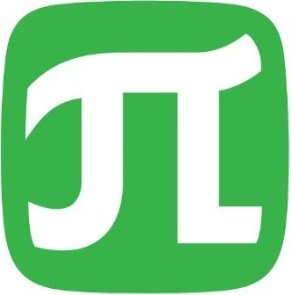 Спасибо за внимание!
43